UNIT 2 EVERY DAY
2.5 LET'S CHECK! REVISION
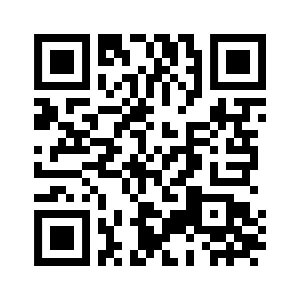 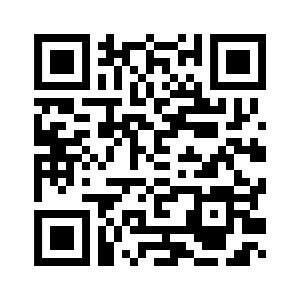 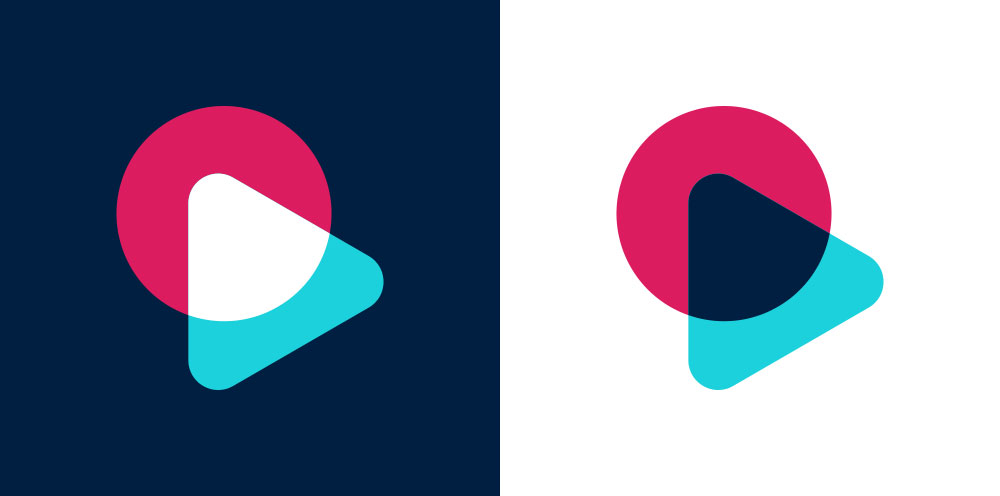 [Speaker Notes: https://hr.izzi.digital/#/repository/204]
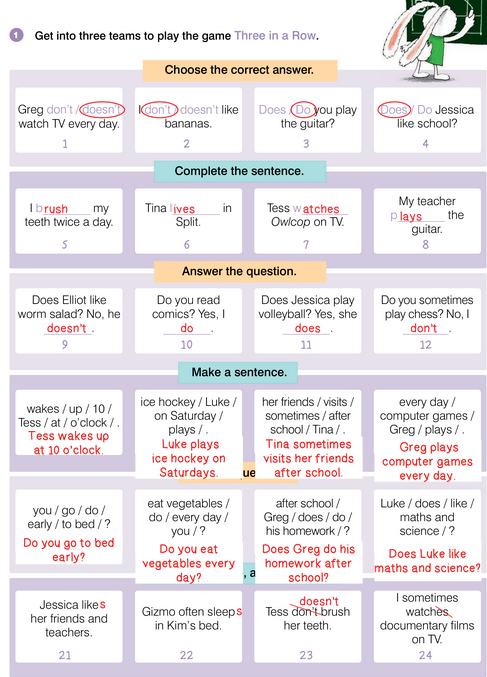 UNIT 2 EVERY DAY
LET’S CHECK!
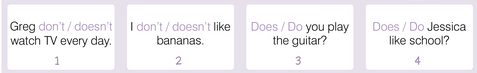 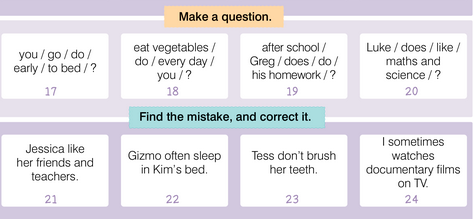 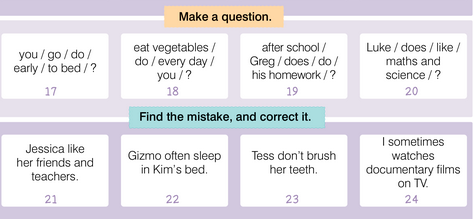 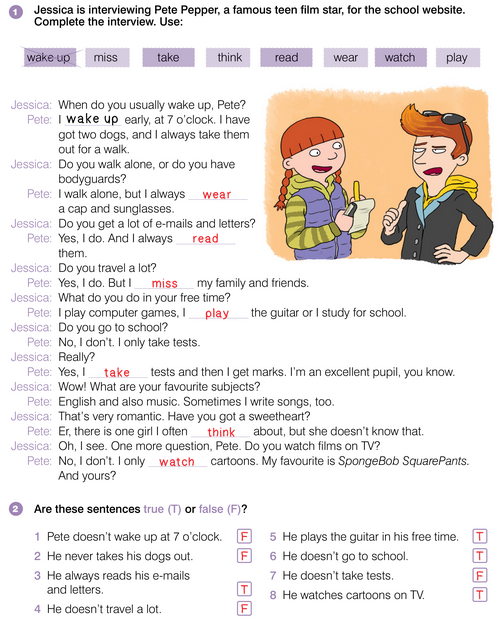 UNIT 2 EVERY DAY
LET’S CHECK!
UNIT 2 EVERY DAY
LET’S CHECK!
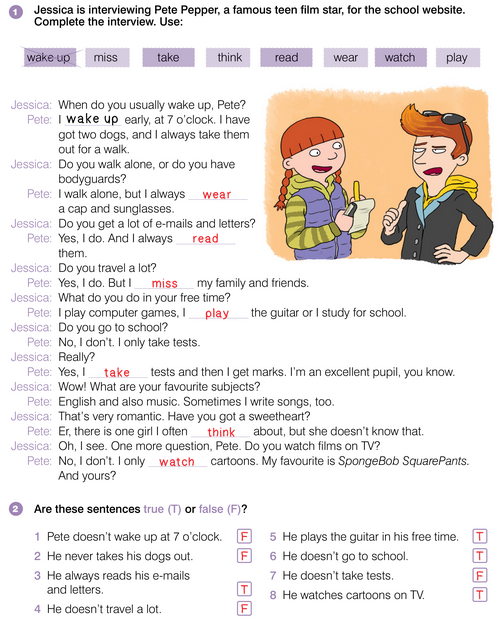 UNIT 2 EVERY DAY
LET’S CHECK!
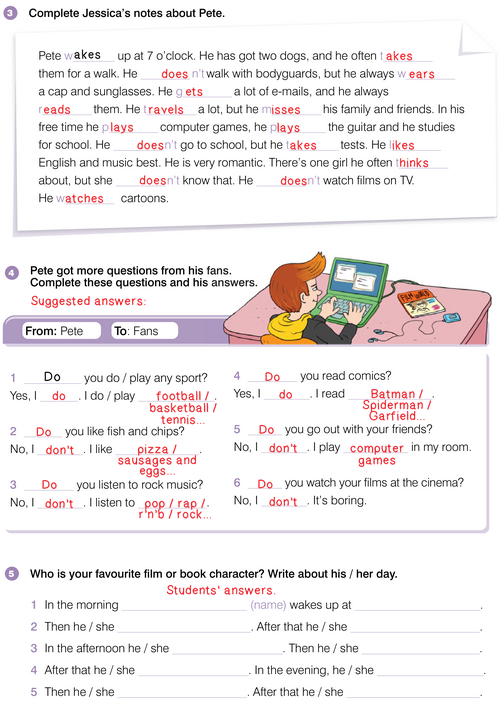 UNIT 2 EVERY DAY
LET’S CHECK!
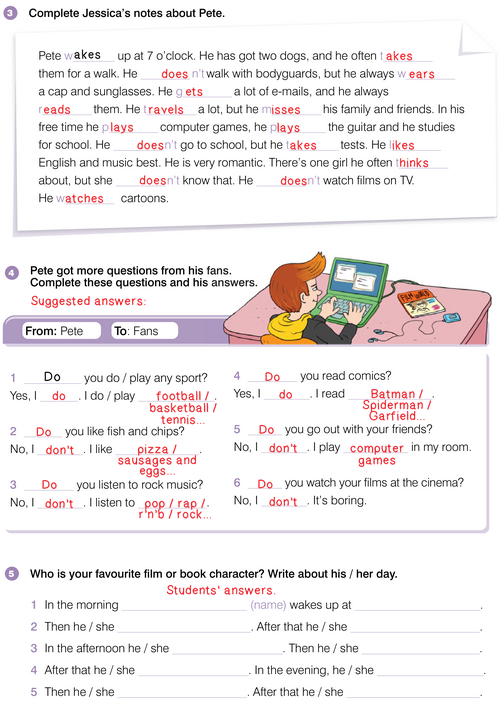 UNIT 2 EVERY DAY
LET’S CHECK!
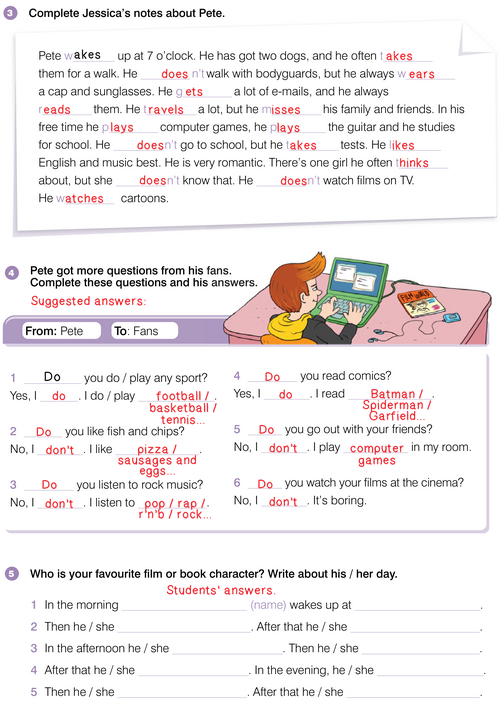 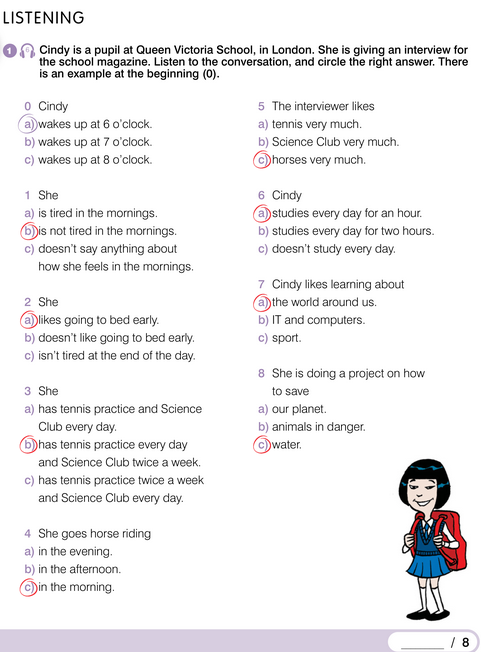 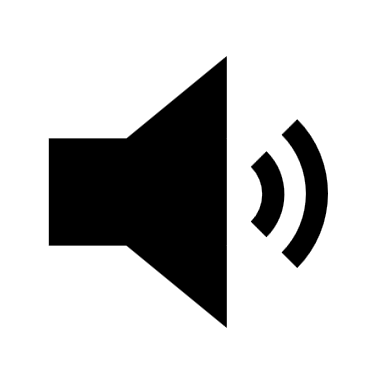 UNIT 2 EVERY DAY
REVISION
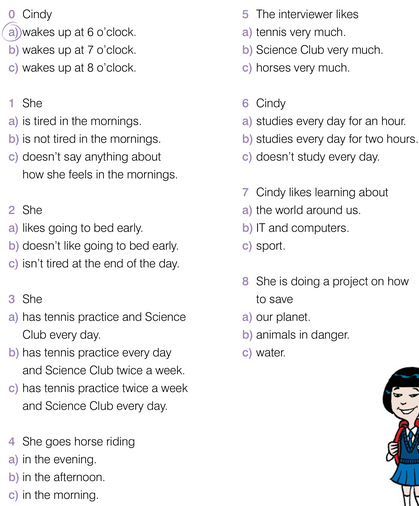 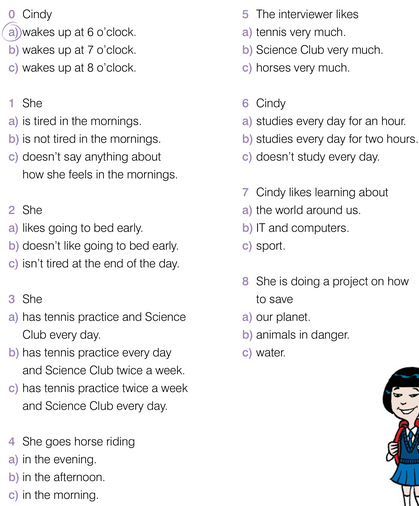 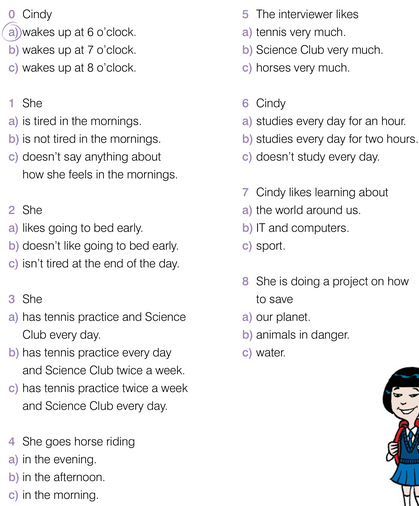 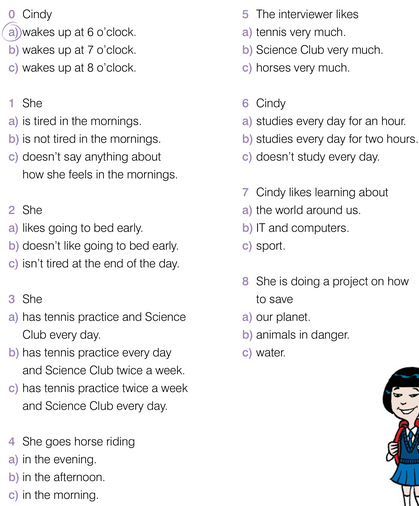 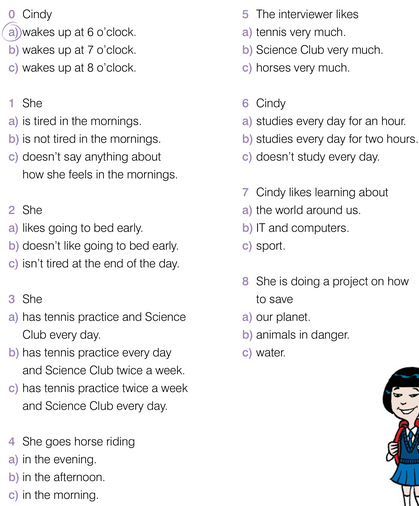 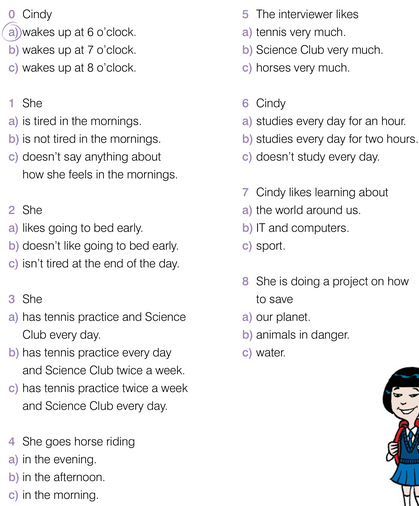 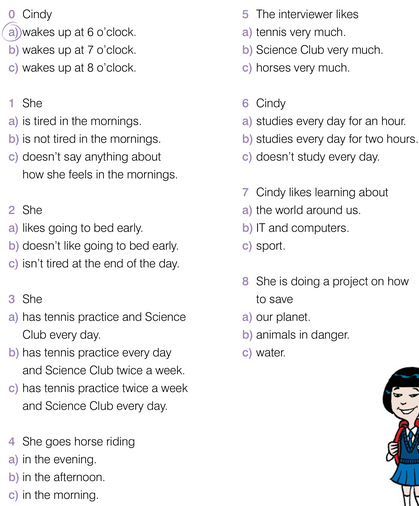 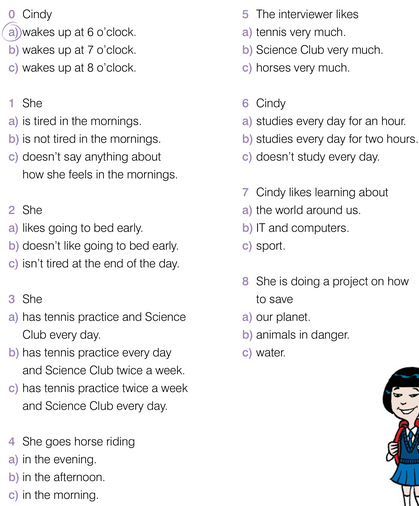 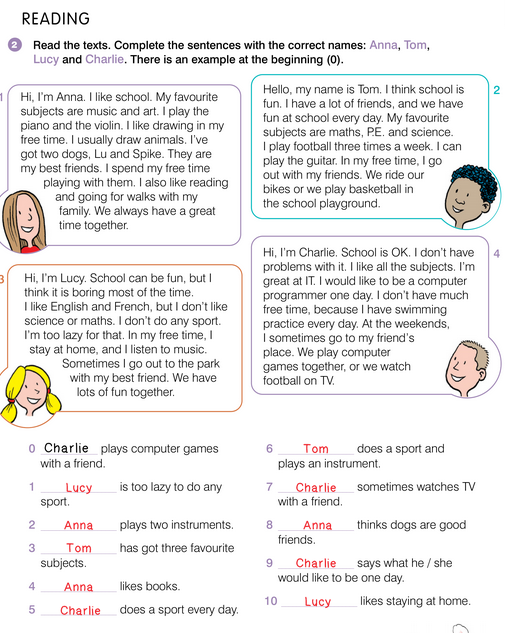 UNIT 2 EVERY DAY
REVISION